الجمهورية الجزائرية الديمقراطية الشعبية 
وزارة التعليم العالي و البحث العلمي 
كلية علوم الاقتصاد و التجارة و علوم التسيير 
قسم علوم التسيير
1
قسم: علوم التسيير
2-ماستر تسيير موارد بشرية
المقياس: الإدارة الدولية 
الفوج:02
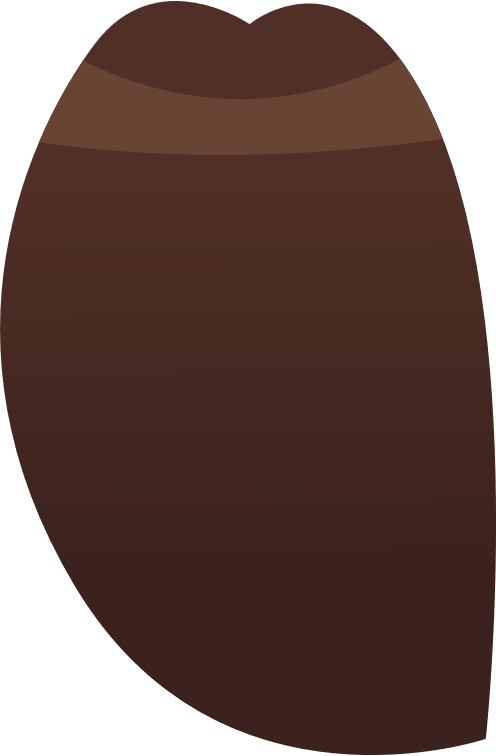 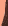 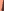 قضايا المرأة في الأعمال الدولية
من إعداد:
بومرزوق لينة
بوزيد خولة
تحت اشراف:
د/اقطي جوهرة
2021/2022
2
عناصر العرض :
المرأة في الإدارة الدولية
«السقف الزجاجي و الأرضية اللزجة»
الاختلاف بين الرجل و المرأة في سوق العمل والتحديات التي تواجهها
*قضايا عمل المرأة في الخارج
 
*التدابير للنهوض بالمرأة
مزايا تولي المرأة المهام الإدارية
3
المقدمة
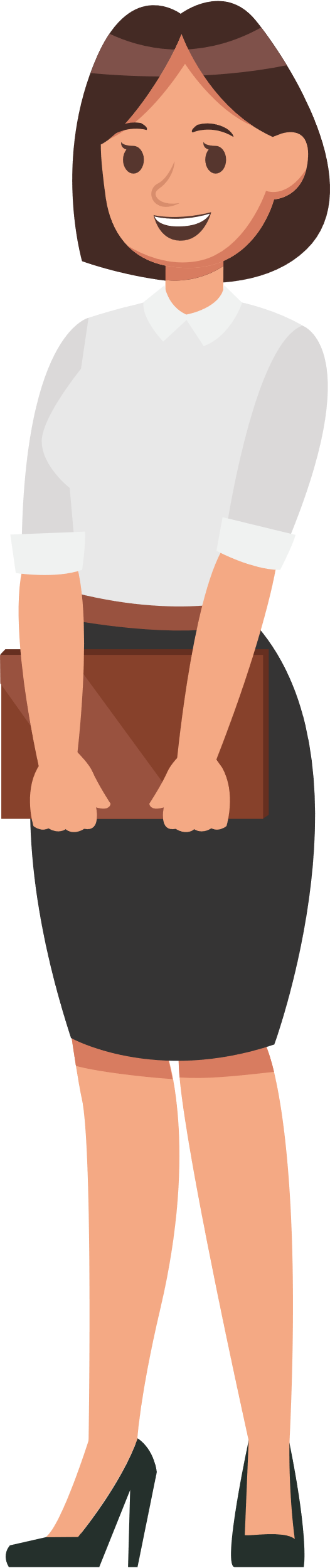 في المجتمع العالمي اليوم ، زادت مهام المغتربين بسبب المنافسة العالمية القوية ، ونمو العمليات الخارجية ، ومتطلبات نقل المعرفة عبر الحدود الدولية غالبا ما يتم استخدام الخبرة الدولية التي يكتسبها المغتربون لإعداد موظفين ذوي أداء عال لشغل مناصب إدارية عليا داخل المنظمة نتيجة لذلك ، تسعى المنظمات متعددة الجنسيات للعثور على موظفين مؤهلين ثقافيًا لإرسالهم إلى الخارج ، ولكنهم كافحوا للعثور على موظفين لديهم المهارات اللازمة لأداء المهام الدولية بينما تسعى المنظمات لملء الفراغات الخارجية الحرجة ، تظل العديد من المنظمات متعددة الجنسيات مترددة في إرسال الإناث إلى الخارج على الرغم من زيادة وصول النساء إلى المناصب الإدارية المتوسطة إلى العليا ، واستمرار تضييق الفجوة بين الجنسين في القوة العاملة ،ولا يزال هناك تفاوت قوي بين المغتربين الذكور والإناث في الخارج نتيجة لذلك ، بسبب العدد المحدود للإناث المعينين في الخارج ، يشار إلى مهام الوافدين على أنها "السقف الزجاجي الثاني" للقيادات النسائية ، لأنه بدون هذه الفرص المهنية قد لا تتمتع المرأة بالخبرة اللازمة للتنافس مع أقرانها من الذكور والانتقال أعلى السلم التنظيمي, هنا نطرح تساؤلات ممن بينها : ما لاختلافات بين الرجل و المرأة ؟فيما تتمثل الصعوبات التي تواجه المرأة لعدم تقلدها المناصب العليا ؟فيما تتمثل قضاياها الدولية ؟ وهل هناك مميزات لشغلها مناصب عليا ؟
4
المرأة في الأعمال الدولية :بين السقف الزجاجي و الأرضية اللزجة
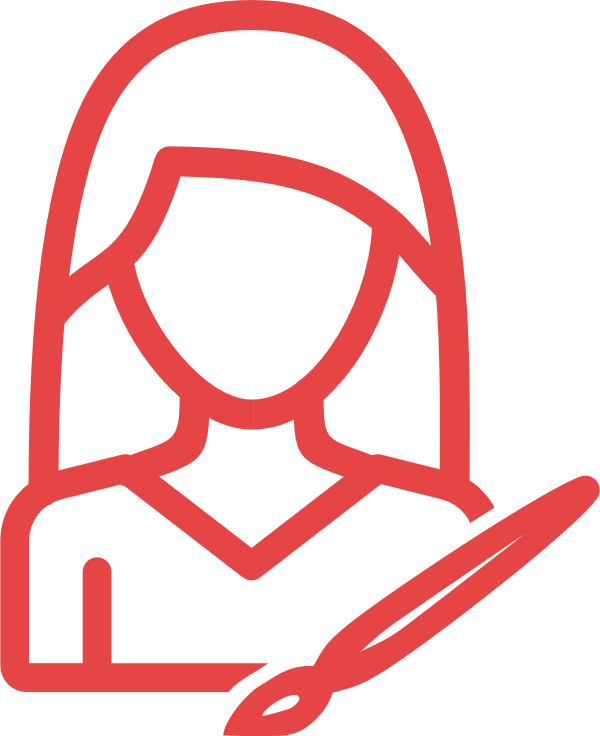 ان سيطرت الرجال او اهيمنتهم على المناصب العليا الادارية و الاعمال الدولية معروفة منذ القدم و عملو على توارثه عبر الاجيال هذا ما اكد لاعتقادهم انهم الاجدر بها و لا تصلح للمراة ولا يتروكون لها حتى المجال لتثبت ذاتها ومن هنا تشكل فجوات تنظيمي متحيزة تكبل طموحات المراة لارتقاءها في عملها مثل التمييز الجنسي و الاجري و اطلق عليها مصطلح السقف الزجاجي
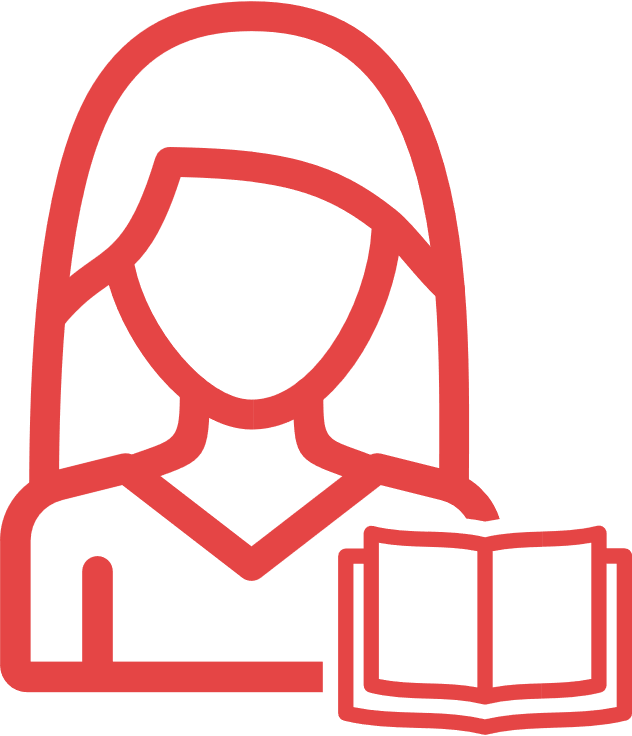 اللزجة
. لكن تقدمها يمثل تحدي كبير للادارة و عقبة يصعب تخطيها لعدة حواجـز منيعة موجـودة فـي المسـتويات الإدارية الدنيـا الناتجـة عـن العوامـل الهيكليـة داخـل الشـركات، ومنهـا القيـود الاجتماعية والثقافيـة، أو التـي تخلقهـا النسـاء أنفسـهن وتمنعهـن مـن التقـدم فـي حياتهـن المهنيـة مثـل نظرائهـن مـن الرجـال. وهذا ما يعرف بالأرضية اللزجة
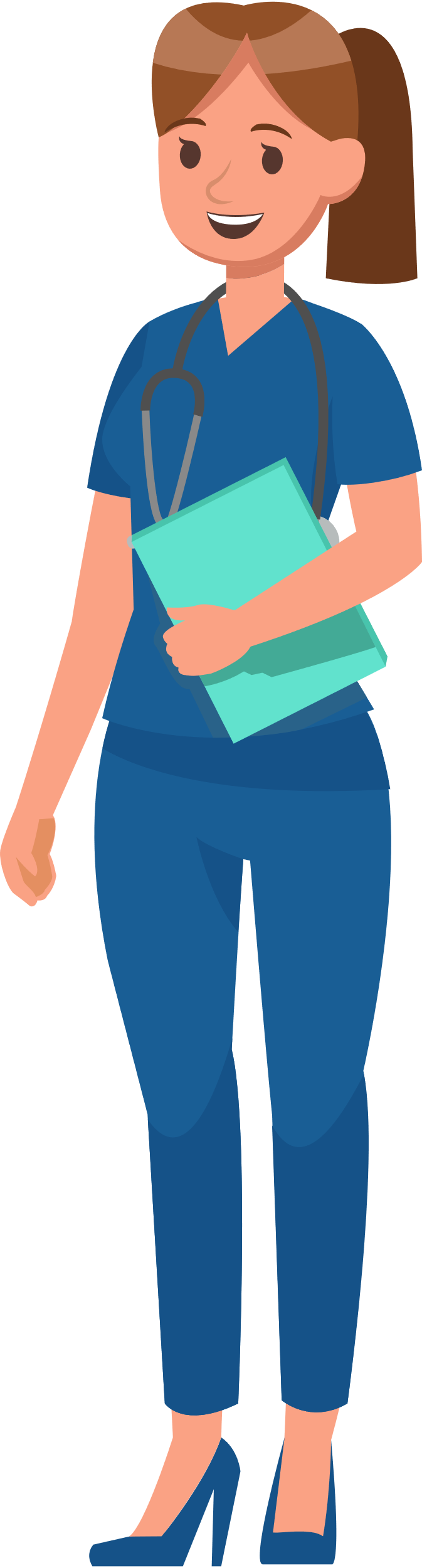 5
•	تعرضت مساهمة المرأة في قوة العمل للركود،
•	  يقل متوسط ما تحصل عليه المرأة بنسبة 10 إلى 30 في المائة عما يحصل عليه الرجل العامل.
•  عدد النساء اللائي يمكن أن يحصلن على وظائف مدفوعة الأجر لكل الوقت لدى صاحب العمل يقل عن أمثالهن من الرجال بمقدار النصف.
•  في خمسة فقط من بين 114 بلدا تتوفر عنها البيانات، حققت المرأة أو تجاوزت مستوى المساواة مع الرجل في مهن كالمشرعين، وكبار المسؤولين، والمديرين، وهي كولومبيا، وفيجي، وجامايكا، وليسوتو الفلبين.
•  تقضي المرأة ضعف ما يقضيه الرجل من وقت في مهام أسرية غير مدفوعة الأجر كالرعاية والأعمال المنزلية.
•  هناك 128 بلدا لديها تمييزا واحدا على الأقل على أساس الجنس، مما يعني أن المرأة والرجل لا يمكن أن يؤديا في مكان العمل بنفس الطريقة، وفي 54 بلدا تواجه المرأة خمسة أنواع من التمييز القانوني أو أكثر.
•  في كافة أنحاء العالم، هناك فارق بنسبة 9 في المائة بين المرأة والرجل من حيث امتلاك حساب بإحدى المؤسسات المالية الرسمية.
•  هناك أكثر من امرأة من بين كل ثلاث نساء تعرضت لعنف جسدي أو جنسي من قبل شريك أو شخص آخر.
•  في الفترة من 2010 إلى 2012، سجل 42 بلدا فجوات بين الجنسين في معدلات الالتحاق بالمرحلة الثانوية تزيد عن 10 في المائة.
•  هناك واحدة من بين كل ثلاث فتيات تتزوج قبل أن تبلغ سن الثامنة عشرو تتوجه للحياة الأسرية
الاختلاف بين الرجل و المرأة في سوق العمل
التحديات التي تواجه المرأة
6
اللغة
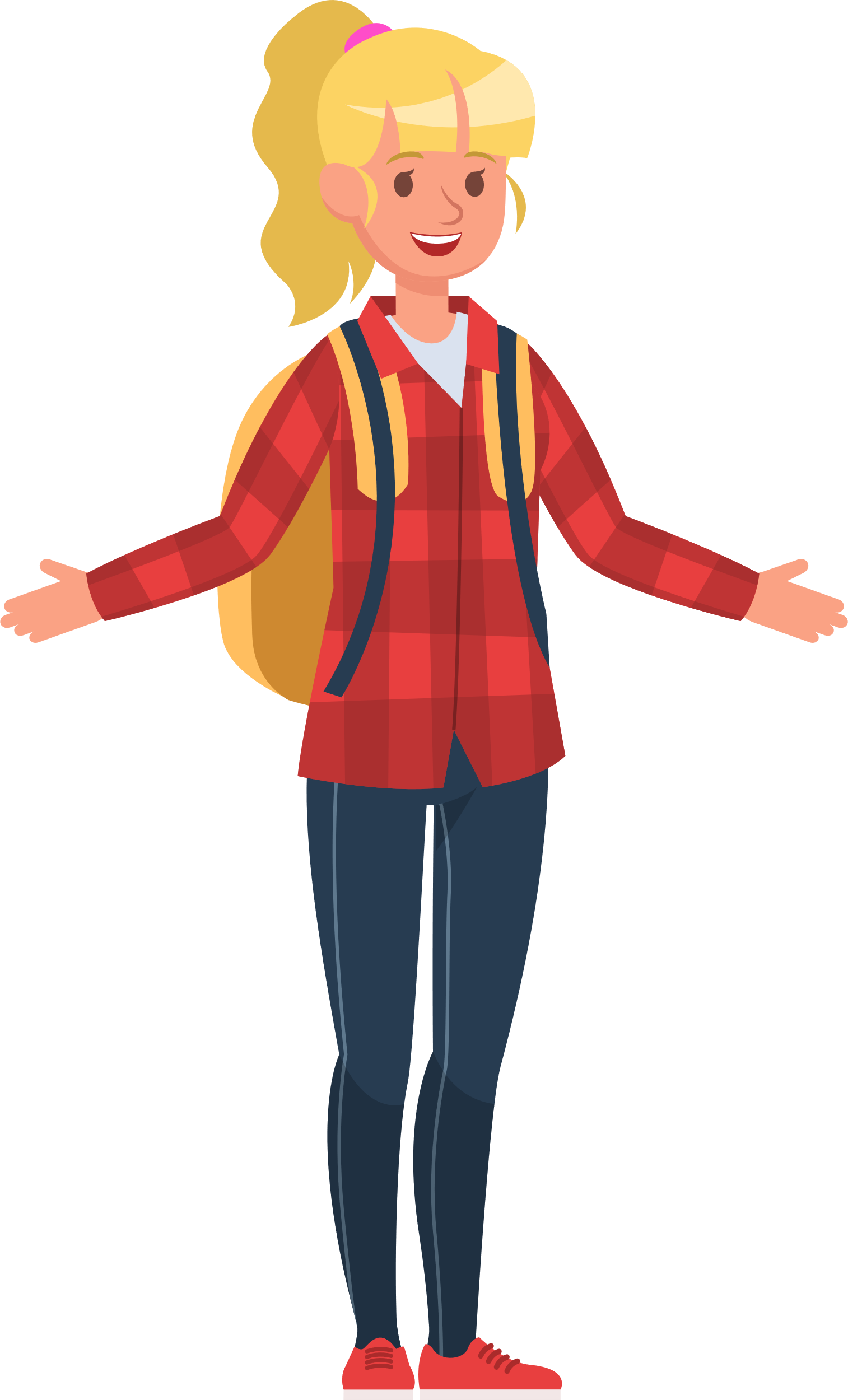 الثقافة
الحياة الشخصية والجنس
ممارسات الاعمال
التحيز في الراتب
حياة العمل
الحصول على تأشيرة
التشبيك على كلام الفم
مخاوف بشان مستقبل المالية
اللوجستيات
إيجاد مكان للعيش فيه
بناء العلاقات
7
قضايا عمل المرأة  في الخارج
السمات الشخصية
مواقف البلد المضيف
الخصائص العائلية
8
سياسات التوطين
الإصلاحات القانونية التي تؤمن بتكافؤ الفرص
المبادرات الإضافية
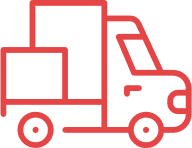 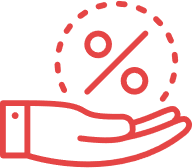 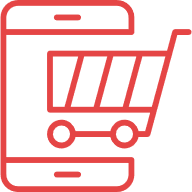 تغيير أنماط العمل و تبني أعمال حديثة
تعلم التقنيات المتطورة
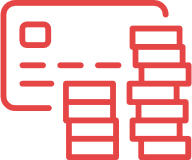 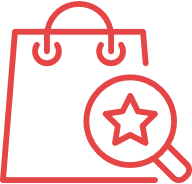 تدابير الشركة التي تقضي على الفروقات
حل مشكل التمويل
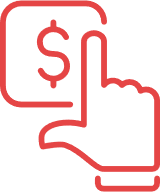 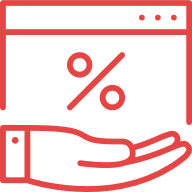 التدابير للنهوض بالمرأة
9
مزايا تولي المرأة الأعمال الدولية
-قدرة المراة على التحاور و فتح عدة مواضيع بمهارة مع اي كان .
- المساعدة المحلية من طرف اهالي البلد المضيف للمراة احتراما لها .
-المهارات الشخصية للمراة كتذكر الاجتماعات و اصحاب الاجتما وماذا حدث 
- المرونة في مكان العمل
- التوازن الصحي بين العمل والحياة
- الاتصال الفعال لجهود العمل التعاوني
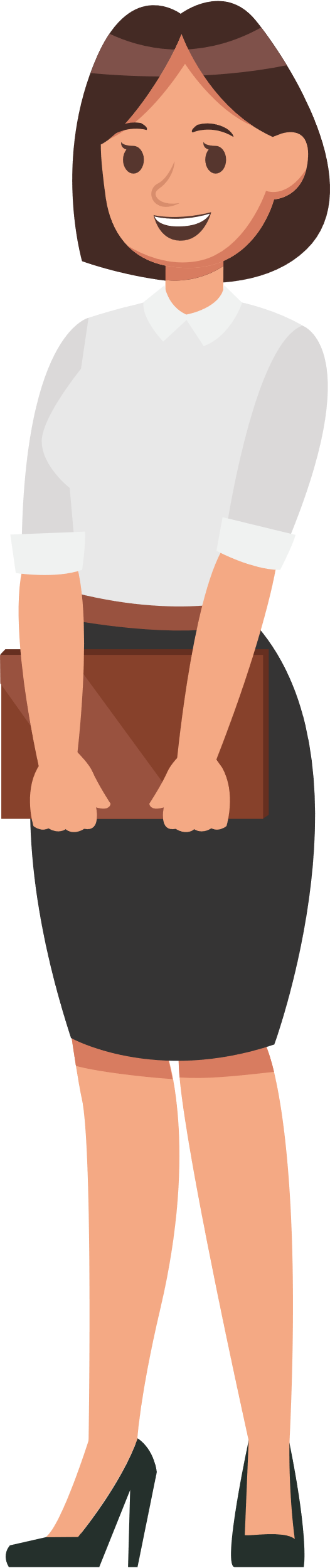 - قوة عاملة جيدة التقريب:
- التنوع والاهتمام متعدد الأبعاد في مكان العمل
تعامل مع المواقف الصعبة بابتسامة على الوجه
-روح الفريق القوية والشعور بالود
- زيادة ربح الشركة
10
الخاتمة :
الانتقال إلى الخارج بالنسبة للمراة  للعمل ليس بالأمر السهل ، لكن القليل من الأشياء ذات القيمة تكون كذلك. من خلال دفع حدود منطقة الراحة الخاصة بها ، وتجربة ثقافات جديدة ، واكتساب خبرة فريدة ، ستكافأ كثيرًا على الصعوبات الأولية التي قد تواجهها 
سيعطيك العمل في الخارج أيضًا منظورًا جديدًا للإنسانية. نأتي جميعًا من مناحي مختلفة في الحياة ، ولكن من الصعب تقدير هذه الحقيقة حقًا حتى ترى ثقافة مختلفة عن قرب.
يمكن أن يكون التأثير الذي يمكن أن يحدثه العمل في الخارج على مجموعة مهاراتك وقدراتك لا يقدر بثمن في حياتك المهنية ، طالما أنك تعيد صياغة وقتك في الخارج لتسليط الضوء على التأثير الإيجابي الذي أحدثه على قابليتك للتوظيف. لا تناقش فقط مدى صعوبة التكيف مع بيئة جديدة تمامًا والتكيف مع الاختلافات الثقافية ، على سبيل المثال ؛ بدلاً من ذلك ، أخبر أصحاب العمل المحتملين كيف أن التغلب على هذه الصعوبات زاد من قدرتك على التكيف وأظهر قدرتك على التعلم بسرعة في المواقف العصيبة